Tema 1: Conferencia  3 Introducción al estudio de los agentes biológicos de importancia médica.
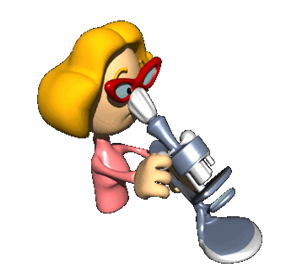 Contenido
Genética microbiana. Mecanismo de la herencia. Variaciones fenotípicas. Variaciones genotípicas. Mutaciones. Transferencias de genes en las bacterias. Transformación,  transducción, conjugación. Plásmidos. Ingeniería Genética.
Quimioterapia.  Toxicidad selectiva. Mecanismo de acción de los antimicrobianos.
Resistencia cromosómica. Mecanismos de resistencia a los antimicrobianos. Resistencia cruzada, drogo-dependencia. Métodos para medir la actividad antimicrobiana “in vitro”. Métodos de difusión y dilución. Factores que afectan la actividad antimicrobiana “in vitro”.
Objetivos
Describir los procesos genéticos de los microorganismos relacionados con la capacidad patogénica. 
Describir la relación entre la genética microbiana y la biotecnología.  
Describir los mecanismos de resistencia a los antimicrobianos. 
Interpretar las bases de la quimioterapia y su aplicación en la terapia anti infecciosa, así como los métodos de Laboratorio utilizados para medir la actividad antimicrobiana “in vitro”.
Genética Microbiana
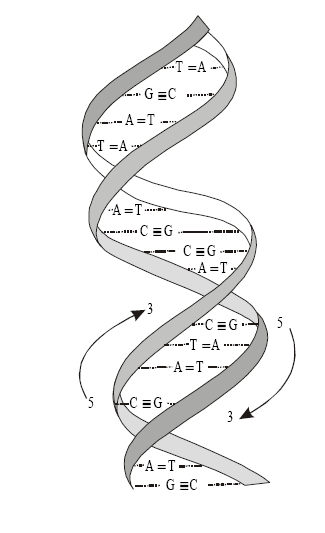 “Es la ciencia que define y analiza la herencia o la constancia y cambio de las funciones fisiológicas que constituyen las propiedades de los organismos”.
Genoma. Es la totalidad de la información genética de un organismo.
Gen. La unidad básica de la herencia; una secuencia ordenada de bases de nucleótidos, que comprende
un segmento de ADN. Un gen contiene la secuencia de ADN que codifica una cadena de polipéptidos
(por medio del ARN).
Cromosoma. Componentes celulares similares a hilos que contienen ADN y proteínas. Los genes son transportados en los cromosomas.
Las dos funciones esenciales del material genético son: La replicación y la expresión
Estructura del ácido nucleico.
Los ácidos nucleicos son grandes polímeros constituidos por unidades nucleotídicas que se repiten. 

Cada nucleótido contiene:
Un grupo fosfato
Un azúcar (pentosa o desoxipentosa).
Un par de bases púricas o pirimidínicas
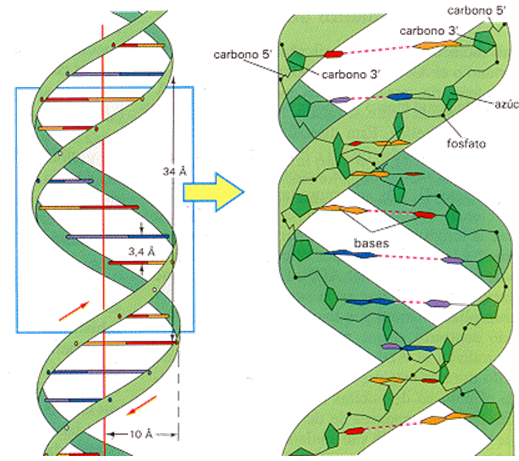 Estructura del ácido nucleico
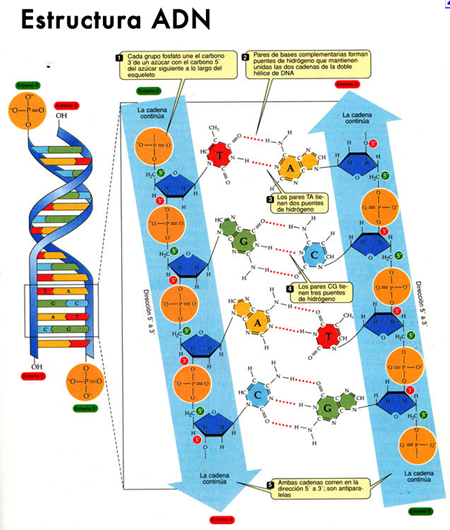 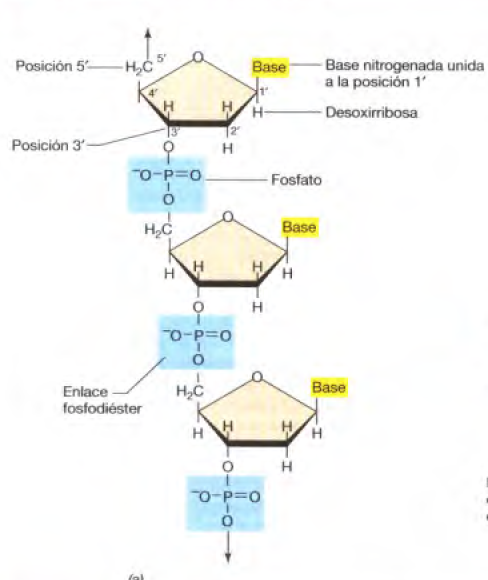 REPLICACION DEL ADN
Replicación. Reproducción de una copia exacta de una cadena de ADN.
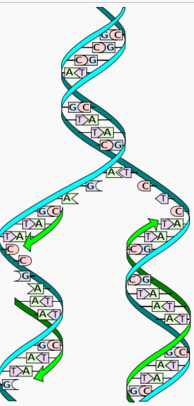 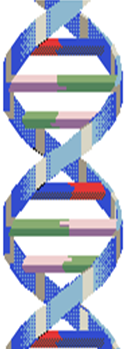 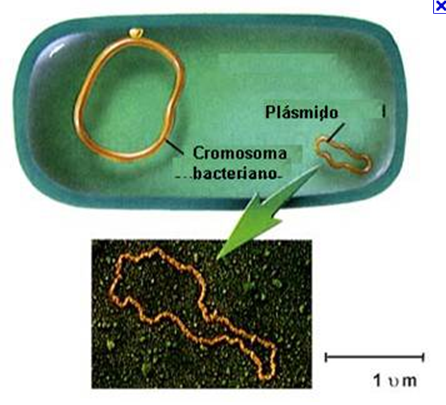 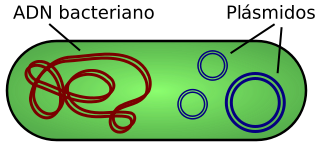 El cromosoma bacteriano es una molécula circular de ADN que funciona como un elemento genético auto replicable (replicón).

Algunas cepas bacterianas tienen replicones adicionales (plásmidos y bacteriófagos).

Transposones.
Replicón. Las moléculas de ADN que tienen información genética necesaria para su
propia replicación se denominan replicones.
Plásmidos. Anillo extracromosómico de ADN que se 
autorreplica en forma autónoma y se encuentra  
especialmente en bacterias; los plásmidos se emplean 
como "vectores" para clonación de ADN en células 
bacterianas.
Principales grupos de plásmidos
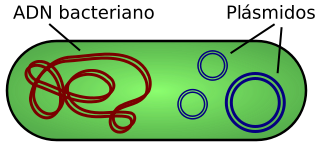 Plásmidos de fertilidad: los cuales contienen tra-genes, son capaces de conjugarse (factor sexual F). 
Plásmidos de resistencia: los cuales contienen genes que pueden constituir resistencia contra antibióticos o venenos. Históricamente conocidos como Factores R, antes de que se entendiera la naturaleza de los plásmidos. 
Col-plásmidos: los cuales contienen genes que codifican (determinan la producción de) colinas y proteínas que pueden matar a otra bacteria. 
Plásmidos degradativos: los cuales habilitan la digestión de sustancias inusuales como tolueno o ácido salicílico. 
Plásmidos virulentos: los cuales convierten la bacteria en un patógeno.
Transposones. Son elementos genéticos que contienen varios Kpb de ADN e incluyen
la información genética necesaria para su emigración a otra posición dentro del genoma (transposición). 

Los transposones simples contienen solo información genética para la transposición, y los complejos poseen genes que codifican para funciones especializadas, como la resistencia a drogas antimicrobianas y están flanqueados por secuencias para inserción o
transposición.
Trasposición
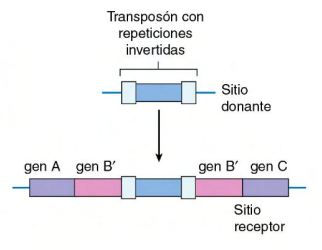 Mutación
Es un cambio hereditario en la secuencia ADN que constituye el genoma de un organismo.
Las mutaciones espontáneas en las bacterias son raras, ocurren con una frecuencias de 108 a 106 .
Las mutaciones pueden ocurrir por:
sustituciones (en la replicación).
Supresiones
Inserciones (transposones o fagos)
Reordenamiento de bases.
Reversiones.
Variaciones Biológicas
Variaciones genotípicas :  Mutación  y la selección
Variaciones fenotípicas
Recombinación de las bacterias
Transformación
Transducción
Conjugación

Fuente de variabilidad genética
Intercambio físico de segmentos
Valor regulatorio
Vía de reparación
Transformación
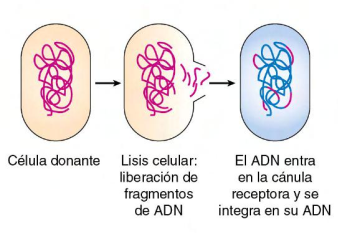 Haemophilus influenzae
Streptococcus pneumoniae
Transducción
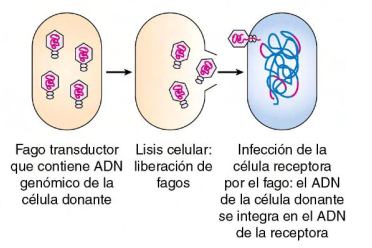 Corynebacterium diphteriae
Staphylococcus aureus
Bacteriófago: Son virus que infectan células procariotas
Adsorción

Adhesión irreversible

Contracción de la vaina

Inyección del AN
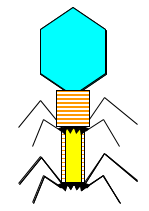 CICLO LITICO Y LISOGENICO
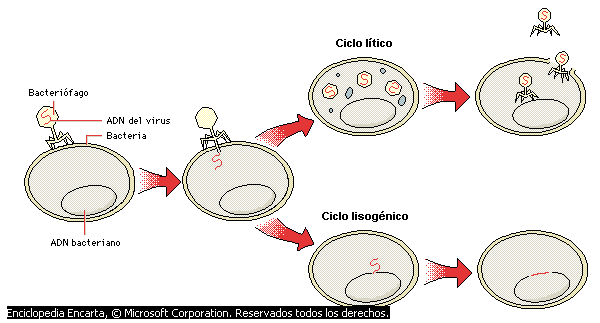 Conjugación
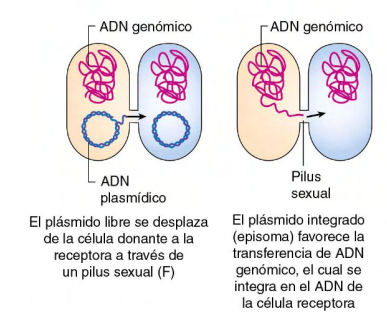 E. coli
Pseudomonas
Trasposición
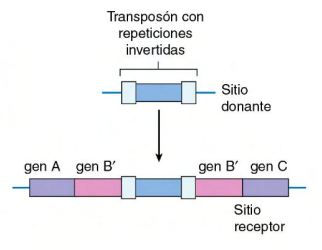 Enzima de restricción. Una enzima que fragmenta el ADN en sitios específicos y crea
espacios en los que se pueden insertar nuevos genes; enzimas que dividen la doble cadena
del ADN en fragmentos en determinados sitios en el interior de la molécula.
Vector. Es una molécula de ADN que puede replicarse como una unidad autónoma, y
tiene sitios de restricción (corte) donde puede ser insertado ADN extraño. Se utilizan plásmidos,
fagos y cósmidos.
Clonaje. Introducción de material genético extraño en una célula hospedera y que este
se exprese.
Expresión. En genética, manifestación de una característica especificada por un gen.
En biotecnología, el término se emplea para denotar la producción de una proteína por un
gen insertado en un nuevo organismo huésped.
Sonda genética. Una cadena de ácido nucleico que se ha marcado con un isótopo radioactivo, un tinte o una enzima y se emplea para localizar una secuencia de nucleótidos complementaria.

Hibridización. Unión de cadenas complementarias de ADN ó ARN.
INGENIERIA GENETICA
La ingeniería genética es la tecnología de la manipulación y transferencia de ADN de un organismo a otro, que posibilita la creación de nuevas especies , la corrección de defectos genéticos y la fabricación de numerosos compuestos.
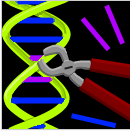 APLICACIONES
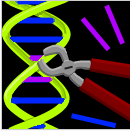 APLICACIONES
Obtención  de proteínas de mamíferos 
Obtención de vacunas recombinantes
Diagnóstico de enfermedades  de origen
Genético
Obtención de anticuerpos monoclonales
Obtención de proteínas de mamíferos
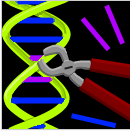 Una serie de hormonas como la insulina, la hormona del crecimiento, factores de coagulación, etc., tienen un interés médico y comercial muy grande. Antes, la obtención de estas proteínas se realizaba mediante su extracción directa a partir de tejidos o fluidos corporales. En la actualidad, gracias a la tecnología del ADN recombinante, se clonan los genes de ciertas proteínas humanas en microorganismos adecuados para su fabricación comercial. Un ejemplo típico es la producción de insulina que se obtiene a partir de la levadura Sacharomyces cerevisae, en la cual se clona el gen de la insulina humana.
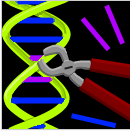 Obtención de vacunas recombinantes
El sistema tradicional de obtención de vacunas a partir de microorganismos patógenos inactivos, puede comportar un riesgo potencial. Muchas vacunas, como la de la hepatitis B, se obtienen actualmente por ingeniería genética. Como la mayoría de los factores antigénicos son proteínas lo que se hace es clonar el gen de la proteína correspondiente.
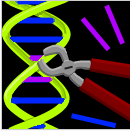 Diagnóstico de enfermedades de origen genético
Conociendo la secuencia de nucleótidos de un gen responsable de una cierta anomalía, se puede diagnosticar si este gen anómalo está presente en un determinado individuo.
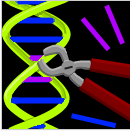 Obtención de anticuerpos monoclonales
Este proceso abre las puertas para luchar contra enfermedades como el cáncer y diagnosticarlo incluso antes de que aparezcan los primeros síntomas.
PCR
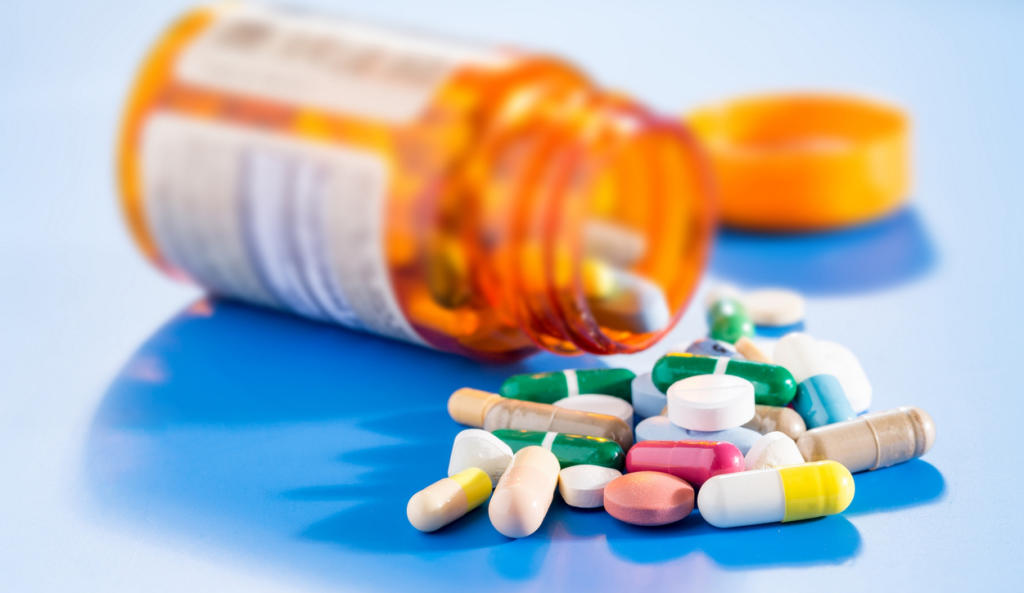 Quimioterapia
QUIMIOTERAPIA
EFECTIVIDAD  “IN VIVO”
TOXICIDAD
SELECTIVA
ANTIMICROBIANOS
Antibióticos
Quimioterápicos
Antibiótico : los medicamentos que se obtienen de microorganismos: bacterias, hongos, actinomicetos 
Quimioterápico :se producen por síntesis química 
Antimicrobiano : agrupar todos los medicamentos de origen natural, semisintético o sintético
Mecanismos de acción
1. Inhibición de la síntesis de la pared celular. (Penicilina, Bacitracina)
2. Inhibición de las funciones de la membrana plasmática. (Polimixinas, Anfotericin B)
3. Inhibición de la síntesis proteica. (Tetraciclina, Eritromicina)
4. Inhibición de la síntesis de ácidos nucleicos. (Rifampicina,)
5. Antimetabolitos ( Sulfonamidas)
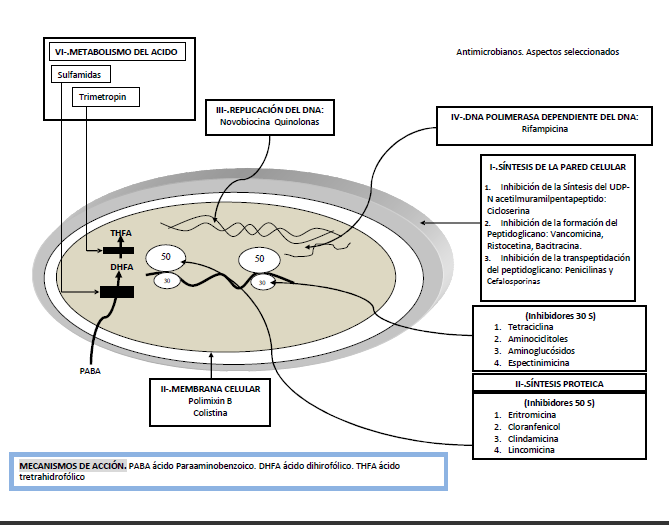 Resistencia antimicrobiana: Resistencia  que muestran los microorganismos a los agentes que utilizamos para su eliminación
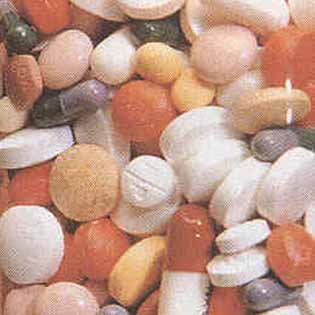 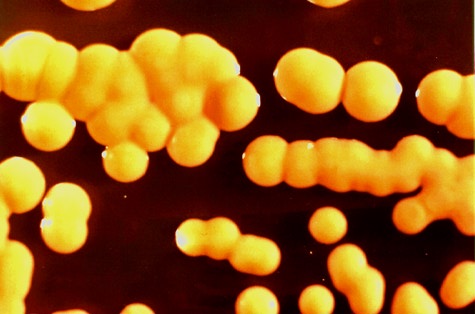 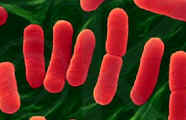 Resulta irónico y paradójico que los antibióticos, los mejores agentes para tratar bacterias hasta el momento, sean los agentes más importantes de selección y propagación de las bacterias resistentes
DEBE TRAZARSE UNA POLÍTICA RACIONAL PARA EL USO DE LOS ANTIMICROBIANOS
Origen de la resistencia a los antibacterianos
Genético
No Genético
Genético
Cromosómico
Extracromosómico
Mecanismos de resistencias
Producen enzimas que destruyen al compuesto activo

Cambian su permeabilidad al medicamento
Desarrollan un blanco alterado 
                                                                                                    
Desarrollan una vía metabólica alterada o una enzima alterada que es menos afectada por el antibacteriano
Resistencia cruzada
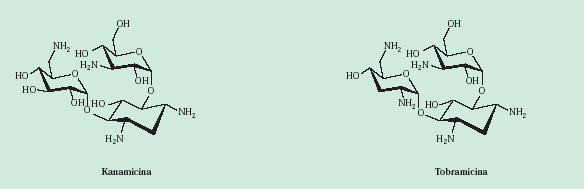 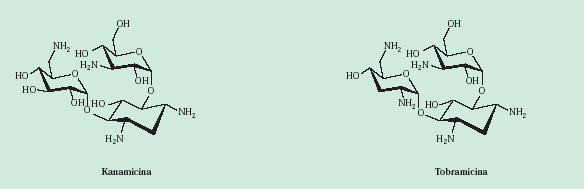 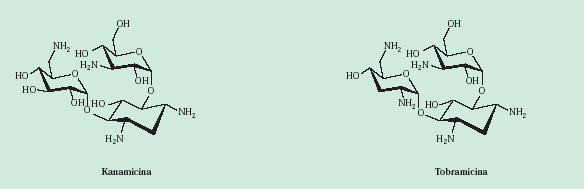 Farmacodependencia  
o 
Drogodependencia
El microorganismo se hace 

resistente al antimicrobiano y 

además lo utiliza para su 

crecimiento
Implicaciones   Clínicas  de la 
resistencia  microbiana
Los antibióticos
 pierden su utilidad
Aumento de cepas
 mutantes resistentes
Complicaciones en el
 tratamiento  de pacientes 
individuales
Intercambio de 
organismos resistentes
Aparición de    organismos
  con mayor virulencia   y aumentada
 capacidad de diseminación
Formas de disminuir la aparición de resistencia a los antibacterianos
Mantener un alto nivel tisular  suficiente tiempo
Administración simultánea de dos antibacteriano que no tengan similitud química
Restricción del uso de nuevos antibacterianos (especialmente en los hospitales)
Las pruebas que miden la susceptibilidad a los antimicrobianos se conocen con el nombre genérico de ANTIBIOGRAMA.
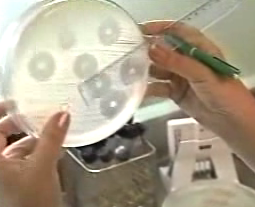 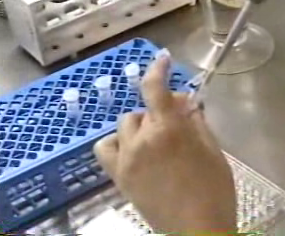 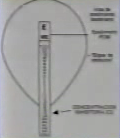 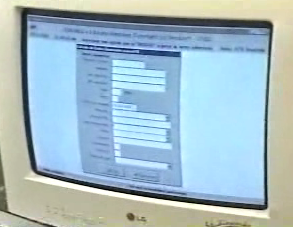 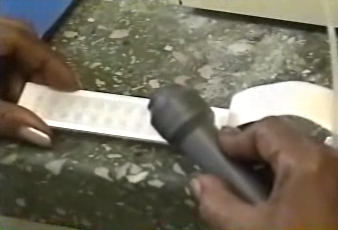 ANTIBIOGRAMA
Enfrentar un microorganismo a una concentración conocida de una droga antimicrobiana para evaluar su efecto midiendo el crecimiento microbiano a una temperatura y tiempos dados y comparándolos con un estándar de referencia
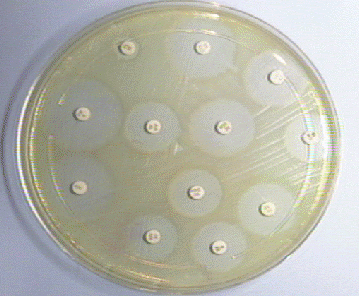 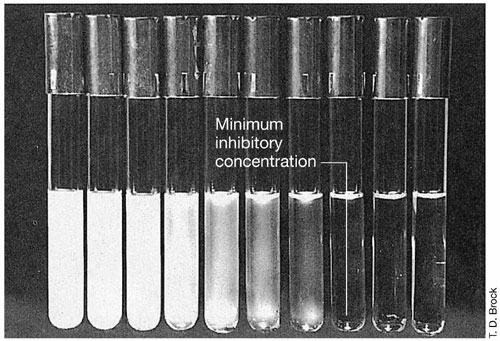 Métodos para medir la actividad antimicrobiana “in vitro”
Difusión
Dilución
Combinados
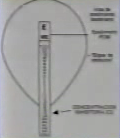 Método de difusión de Kirby-Bauer
Es el internacionalmente recomendado para la práctica hospitalaria de rutina por su gran sencillez y bajo costo, aunque es necesario señalar que puede estar sujeto a múltiples errores técnicos por lo que debe ser seguido a través de un exhaustivo control de la calidad.
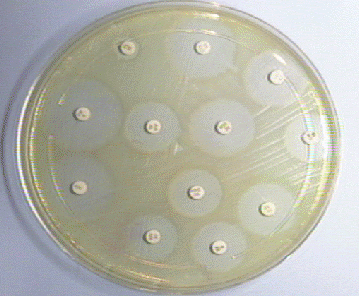 Factores que afectan la actividad antimicrobiana “in vitro”
Composición del agar y profundidad del agar
Densidad del inoculo 
Concentración del antibiótico
Características de crecimiento
Temperatura  y tiempo de incubación
Ph
Tiempo de aplicación de los discos
Concentración de timina, cationes bivalentes
Medidas de la zona de inhibición
Es importante que se conozca  que los resultados que se obtienen en el laboratorio a través de una prueba de susceptibilidad por cualquiera de los métodos que se emplee, lejos de ser un resultado frío cualitativo y/o cuantitativo, constituye el fiel reflejo de los procesos moleculares que se producen en la célula
Bibliografía
Capítulos 10 y 11 de libro de texto